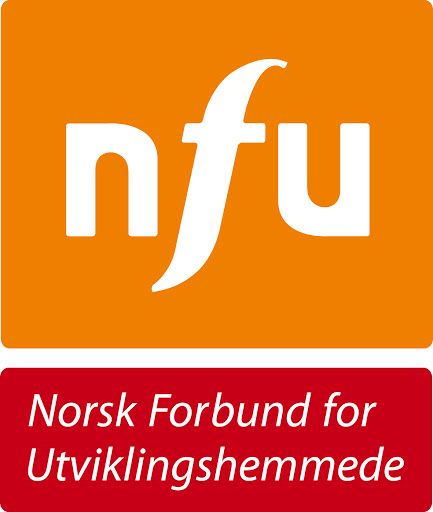 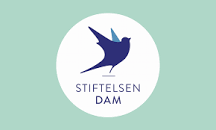 PLANLEGGINGNB! DENNE BØR TAS FRAM UNDERVEIS FOR HVERT TRINN
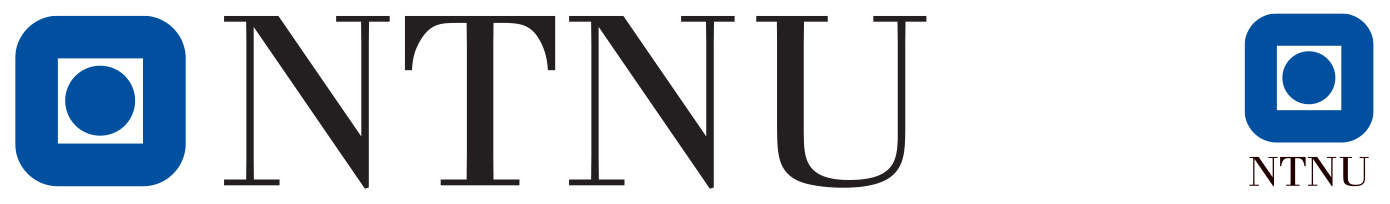 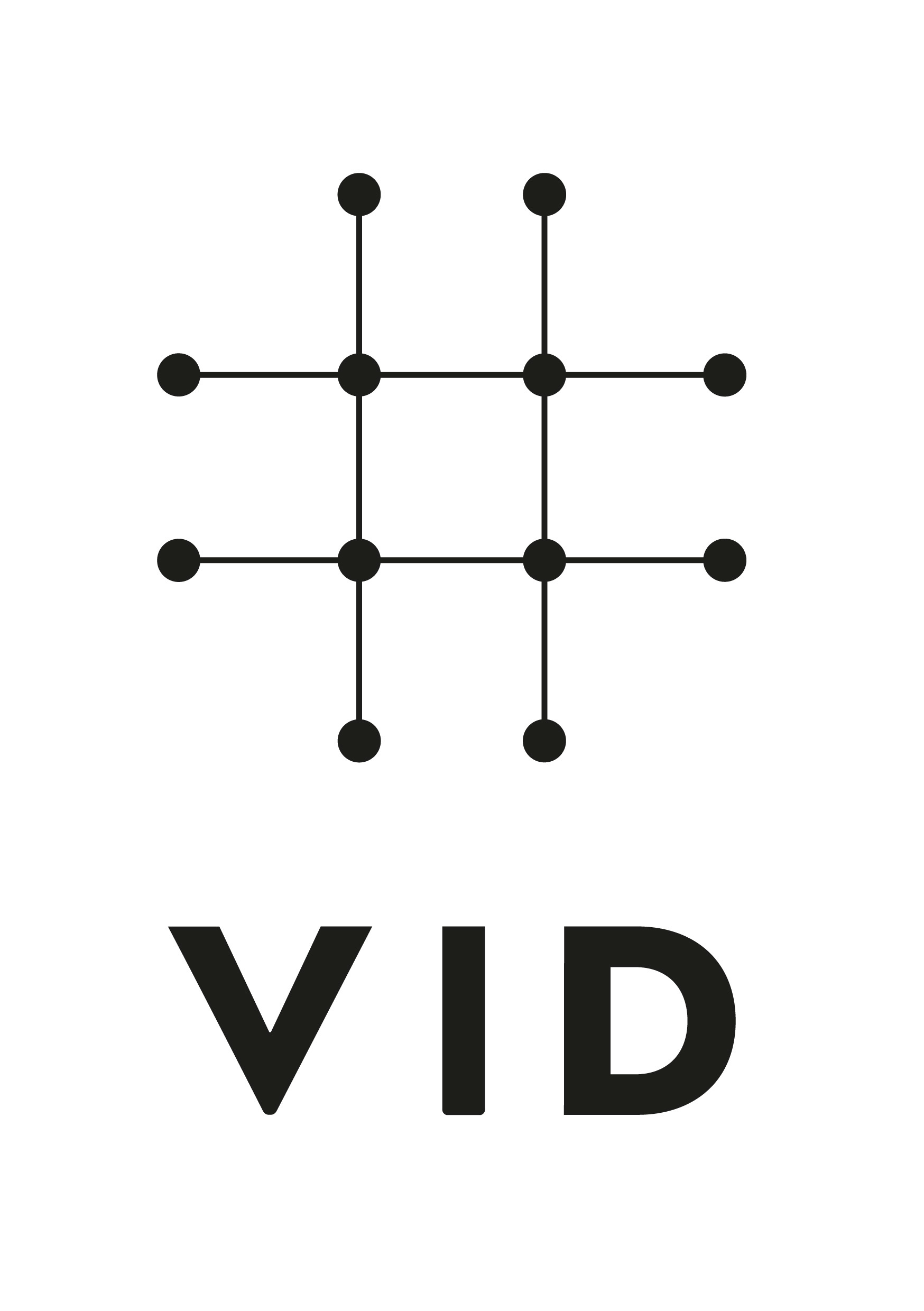 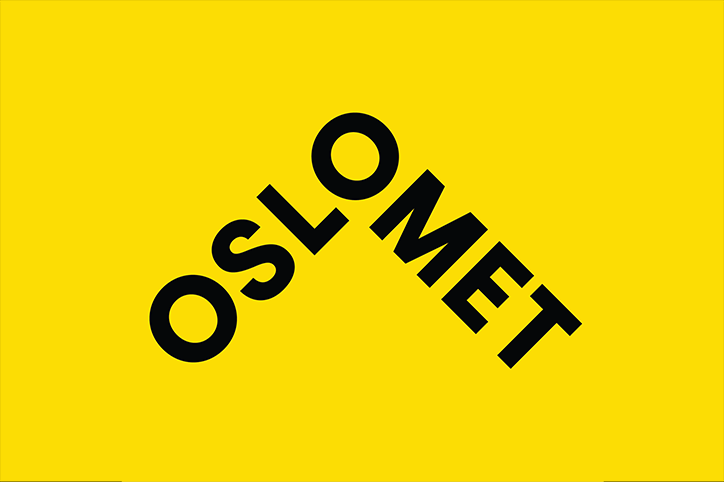 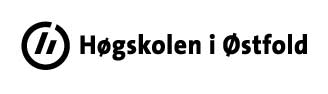 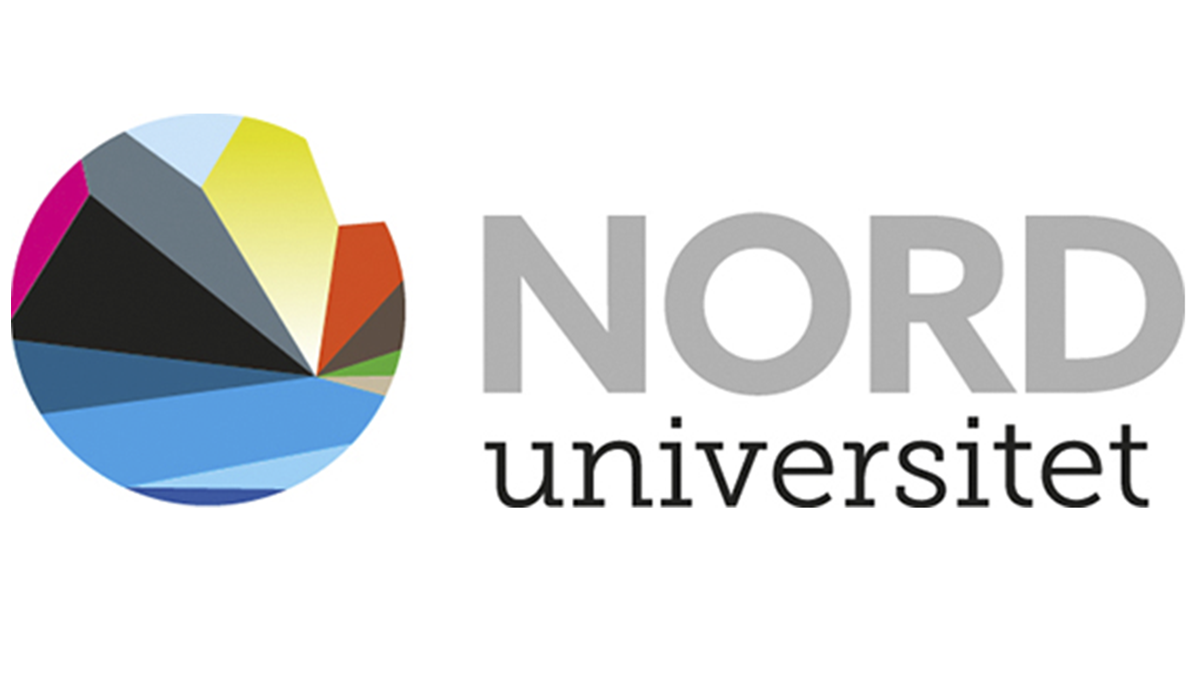 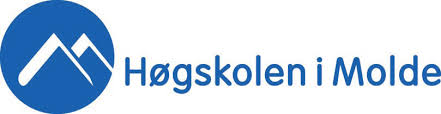 HER ER VI I FORSKNINGSPROSESSEN
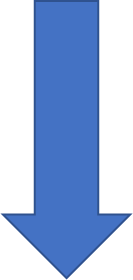 Forskerkurs for personer med utviklingshemming, 2019-2022.  HIOF, NTNU, OSLOMET, HIMOLDE, VID, NORD
… OG HER ER VI PÅ FISKEN
Forskerkurs for personer med utviklingshemming, 2019-2022.  HIOF, NTNU, OSLOMET, HIMOLDE, VID, NORD
Bruk spørsmålene i trinnene i forskningstrappa for å lage planen for forskningen.
Planen for undersøkelsen skal være gjennomtenkt og kunne leses av alle.
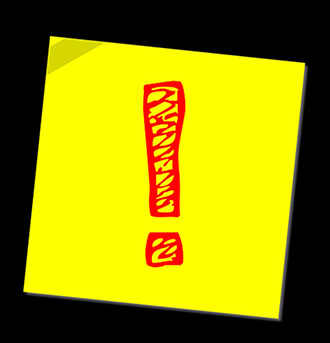 Forskerkurs for personer med utviklingshemming, 2019-2022.  HIOF, NTNU, OSLOMET, HIMOLDE, VID, NORD
(Verktøy av Birkedal, M. T fritt etter Thidemann, 2019).
Forskerkurs for personer med utviklingshemming, 2019-2022.  HIOF, NTNU, OSLOMET, HIMOLDE, VID, NORD
TRINN 1 OG 2	HVA SKAL UNDERSØKES OG LITTERATURSØK
Hva ønsker vi å finne ut?
Hva er tema for undersøkelsen?
Hvorfor vil vi gjøre undersøkelsen?
Hvorfor er resultatene vi kan finne viktige? 
Hva vet vi om temaet som skal undersøkes?
Hva har andre funnet ut om temaet? 
Hvordan finner vi ut dette?
Hvorfor mener vi det er viktig å undersøke dette?
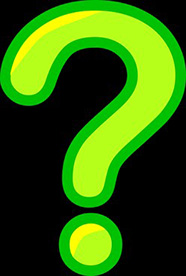 Forskerkurs for personer med utviklingshemming, 2019-2022.  HIOF, NTNU, OSLOMET, HIMOLDE, VID, NORD
Etter at alle spørsmålene i trinn 1 og 2 er snakket om, skriv ned:
Formålet med denne undersøkelsen er å finne ut … (hva/hvem/hvorfor/hvordan)
Lag forskningsspørsmål. De kan gjerne begynne med ett av disse ordene: Hva … hvem … hvorfor … hvordan … 
Lag så mange forskningsspørsmål du trenger.
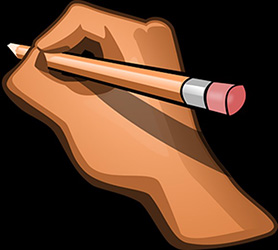 Forskerkurs for personer med utviklingshemming, 2019-2022.  HIOF, NTNU, OSLOMET, HIMOLDE, VID, NORD
TRINN 3	  PLANLEGG UNDERSØKELSEN
Hvordan får vi best svar på forskningsspørsmålene våre?
Hva trenger vi penger til? Hvem skal betale for undersøkelsen? Må det søkes om penger?
Dersom det er en kvalitativ undersøkelse, skal det:
Observeres, intervjues, leses tekster?
Dersom det er en kvantitativ undersøkelse, skal det 
Sendes ut spørreskjema, observeres?
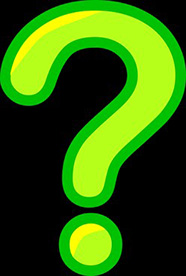 Forskerkurs for personer med utviklingshemming, 2019-2022.  HIOF, NTNU, OSLOMET, HIMOLDE, VID, NORD
LAG FORSLAG TIL SPØRSMÅL TIL INFORMANTENE.
Vær nøye med å sjekke spørsmålene til informantene. 
Planlegg hvordan svarene fra informantene skal skrives ned. 
Lag en plan for hvordan spørsmålene skal oppsummeres og analyseres.
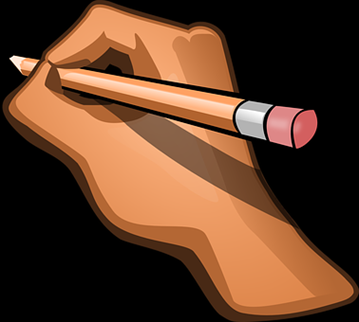 Forskerkurs for personer med utviklingshemming, 2019-2022.  HIOF, NTNU, OSLOMET, HIMOLDE, VID, NORD
Skriv ned hvordan undersøkelsen skal gjøres og tenk gjennom
Hvem kan gi best svar på det vi vil undersøke?
Hvordan skal vi få kontakt med disse personene?  
Er det mulig å gjøre alt som står i planen? 
Kan studien ødelegge for eller såre noen? Hva godt kan studien gjøre for dem som er med i undersøkelsen?
Må vi melde til NSD eller søke til REK?
Hvordan skal data oppbevares på en trygg måte og slik at ingen kan kjennes igjen med svar de har gitt?
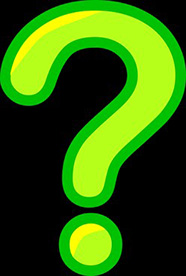 Forskerkurs for personer med utviklingshemming, 2019-2022.  HIOF, NTNU, OSLOMET, HIMOLDE, VID, NORD
TRINN 4 	FORBEREDE Å SAMLE INN DATA
Skaff informanter. Hvor mange trengs?
Gi informantene informasjon og be om samtykke fra informantene.

Skal dere gjøre intervju? 
Tren på hvordan du best kan gjøre det og sjekk at spørsmålene du stiller er enkle å svare på. 

Skal dere gjøre observasjoner?
Tren på hvordan dette skal gjøres. Sjekk at beskrivelsen av hva som skal observeres er tydelig.

Skal dere sende ut spørreskjema? 
Sjekk at spørsmålene er enkle å svare på
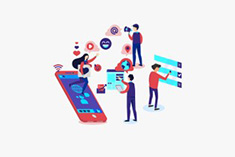 Forskerkurs for personer med utviklingshemming, 2019-2022.  HIOF, NTNU, OSLOMET, HIMOLDE, VID, NORD
TRINN 5 ANALYSERE
Gå gjennom planen for analysen som er laget, skal noe endres?

Hvordan kan vi få best mulig oversikt over data?

Hvordan finner vi likheter, forskjeller og det som henger sammen med hverandre?
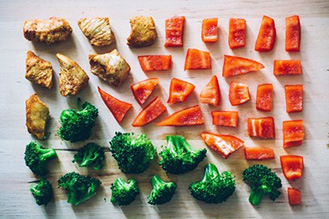 Forskerkurs for personer med utviklingshemming, 2019-2022.  HIOF, NTNU, OSLOMET, HIMOLDE, VID, NORD
TRINN 6 DISKUSJON
Snakk gjerne om hva diskusjon i forskning er og at det er greit å ha forskjellige syn på saken.
Tenk tidlig på om:
Andre i samme situasjon som informantene kan bli lei seg eller føle seg dårlig behandlet når vi forteller om undersøkelsen?
Hvordan kan svarene i undersøkelsen brukes av andre?
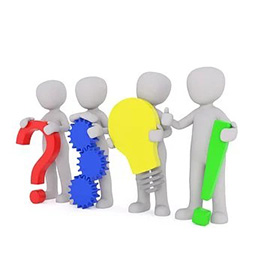 Forskerkurs for personer med utviklingshemming, 2019-2022.  HIOF, NTNU, OSLOMET, HIMOLDE, VID, NORD
TRINN 7  FORMIDLING
Lag en plan for hvordan dere vil formidle. Denne kan forandres underveis i prosjektet. 
Ta gjerne bilder underveis, kanskje de kan brukes i formidling. 
Øv på formidling.
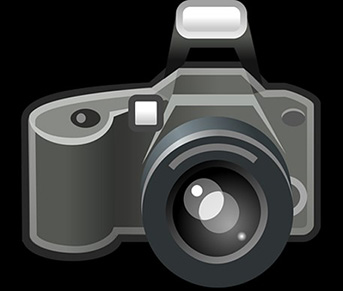 Forskerkurs for personer med utviklingshemming, 2019-2022.  HIOF, NTNU, OSLOMET, HIMOLDE, VID, NORD